BlahoslavenyjsvjaščennomučenikPavlo Petro Gojdič,ČSVV-jepiskop Prjaševskyj(17.7. 1888 – 17.7 1960)
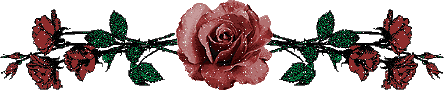 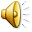 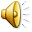 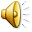 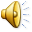 Jepiskop Pavel,ČSVV
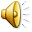 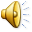 -študijny roky molodoho Petra
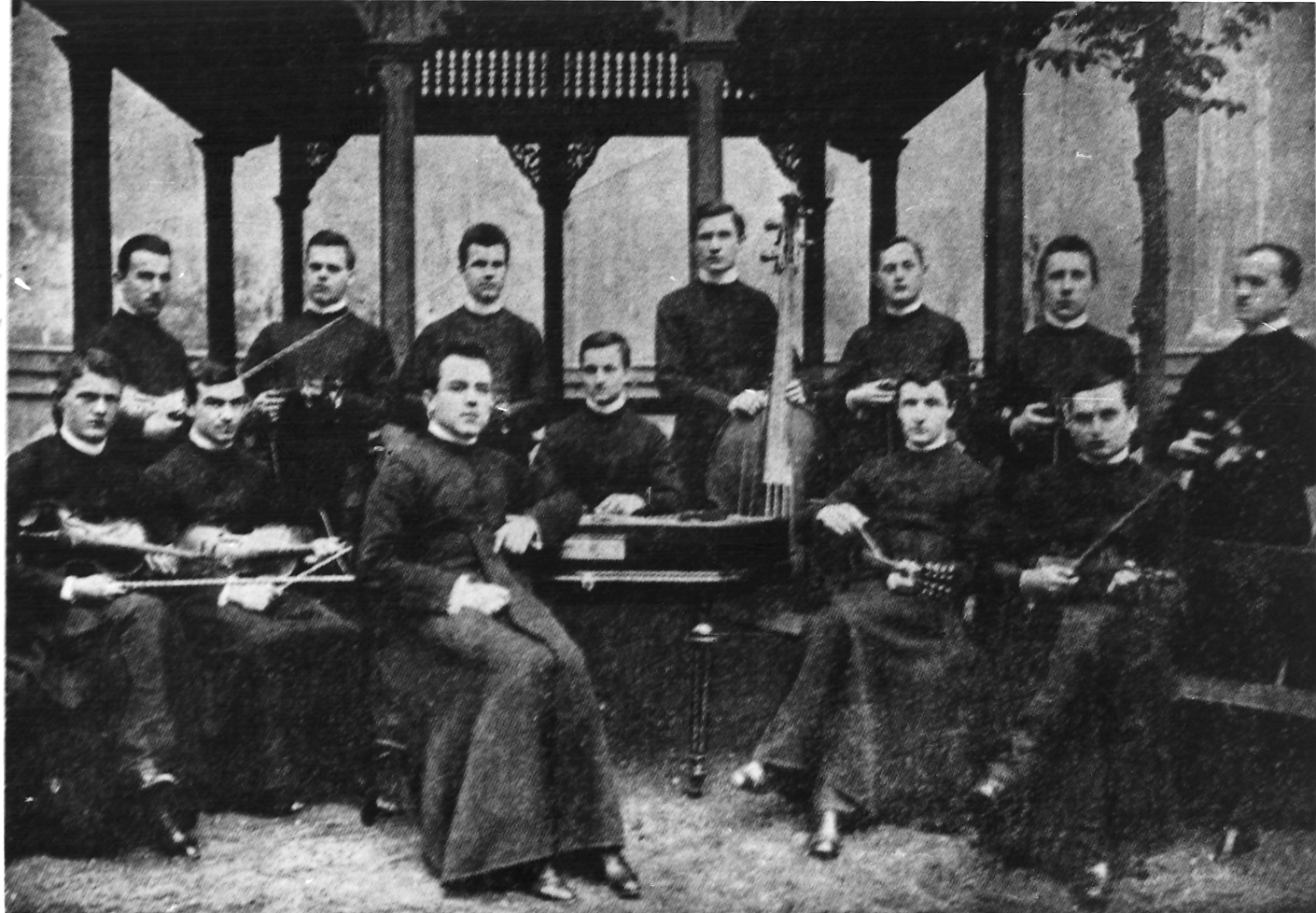 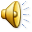 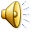 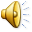 -vladyka Gojdič ľubil ditočky
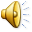 -navšťiva po svoji eparchiji
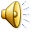 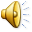 -vladyka  Pavel na audijencii  U  SVJATOHO OTCJA pri chirotonaciji za Prjašivskoho jepiskopa
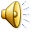 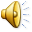 -VLADYKA  GOJDIČ  NA JEPISKOPSKIM  STILCI
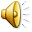 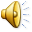 -de Vladyka navštivľal svoju eparchiju, byl prijimanyj  s velikou  ľubovjou
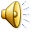 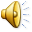 -Vladyka  Gojdič pri navštivľiňu ubohoho rusiňskoho naroda
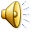 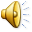 -vladyka pri pripitku, pohar obyčajnoj no prezračnoj vody danoj od serdcja
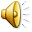 -vladyka  Gojdič, jak otec bidnych i chvorych
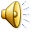 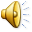 -vladyka Pavlo v kruhu svojich najbližšych
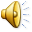 -vladyka Pavel pri svjačeňu pomičnoho jepiskopa  Vasilija Hopku
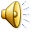 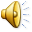 -vladyka v obdobju temna jak vjazeň
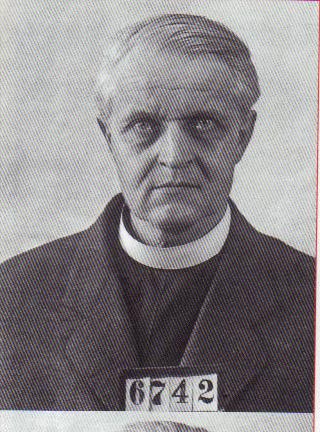 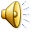 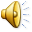 -exhumacija  pozostatkiv vladyku Pavla  Petra Gojdiča
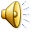 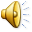 -tilesny pozostatky rusiňskoho svjatcja, jepiskopa-mučenika  vladyku Pavla
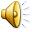 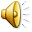 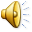 -vladyka Pavel uloženyj v cinovoj truni s červenym epitrachilom – znak mučenictva
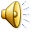 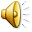 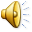 -pozostatky vladyku Pavla pripravleny na odvoz do Prjašova
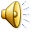 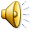 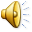 -vladyka  Vasilij čekať na privoz pozostatkiv  jepiskopa Pavla do Prjašova
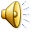 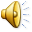 -panachyda v Prjašovsky  katedrali za velikym počtom virnikiv
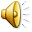 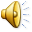 - po revolucii papa Joan Pavlo II. sja prijšol pokloniti i pomoliti ku svojomu virnomu  synovi i mučenikovi
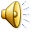 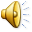 -sv. Otec  pri molitvi nad hrobom jepiskopa   Pavla Petra Gojdiča,ČSVV
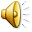 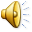 -jeromonach o.Dr.Marijan Potaš, ČSVV  pri slavnostnim akti blahorečeňa jepiskopa  Pavla u Rimi
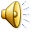 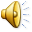 -jepiskop Pavel znova midži svojim virujučim  rusiňskym narodom
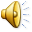 -blahoslavenyj jepiskop  Pavel v Prjašovsky katedrali
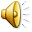 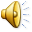 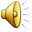 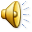 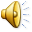 Modlitba k blahosl.biskup.-mučeníkovi P.P.Gojdičovi, OSBM
Blahoslavený biskup-mučeník Pavol, ty si svojou odvahou, láskou a pevnou vierou povzbudzoval svoj veriaci ľud v ťažkých chvíľach prenasledovania. Svojím utrpením a smrťou vo väzení si vydal svedectvo o viere, láske a nádeji v Božie milosrdenstvo. Vyprosuj nám svojím príhovorom u Boha hojnosť milostí, pevnosť vo viera a horlivosť v láske, aby sa aj v našom živote oslávilo vznešené meno Otca i Syna i Svätého Ducha, teraz i vždycky i na veky vekov.Amen.
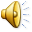 -sarkofag  bl. jepiskopa Pavla,ČSVV
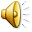 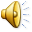 -podpis  vladyku  Pavla,ČSVV
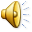 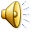 [Speaker Notes: Blaženyj otče, mučeniče  Pavle, moli Boha o nas !]
-rukopis  vladyku  Pavla,ČSVV
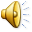 Odkaz bl. Vladyku Pavla,ČSVV
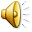 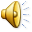 Modlitba Pavla Gojdiča
Pane, Bože môj! Som presvedčený, že Ty ochraňuješ v Teba dúfajúcich. Dôverujem Ti a verím, že nič neodmietneš tomu, kto Ťa o niečo prosí, a preto sa na Teba celkom spolieham. Do Tvojej svätej Prozreteľnosti vkladám svoje myšlienky, diela a plány. Nech mi je vzdialený každý nepokoj. Ľudia ma môžu pozbaviť cti, môžu prekaziť moje plány, môžem prísť o svoj majetok, choroba mi môže vziať posledné sily, okolnosti ma môžu pozbaviť možnosti vykonávať môj úrad, hriech ma môže pozbaviť Tvojej milosti, môžu mi vziať aj slobodu, no dôveru k Tebe nikto nevytrhne z môjho srdca. Túto dôveru si zachovám do posledného dychu môjho života. Celé peklo povstalo proti mne, ale žiadna pekelná sila nevyrve mi zo srdca moju dôveru k Tebe, lebo Ty si dobrý a láskavý Boh a silný Pán... "Túto modlitbu sa biskup Pavol Gojdič modlieval vo väzení...
-autor stranky : Tomáš Michal Babják
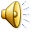 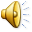 -ikona bl. Svjaščennomučenika Pavla
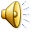 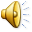